Урок математики.
2 класс
01.12.2010
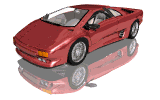 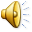 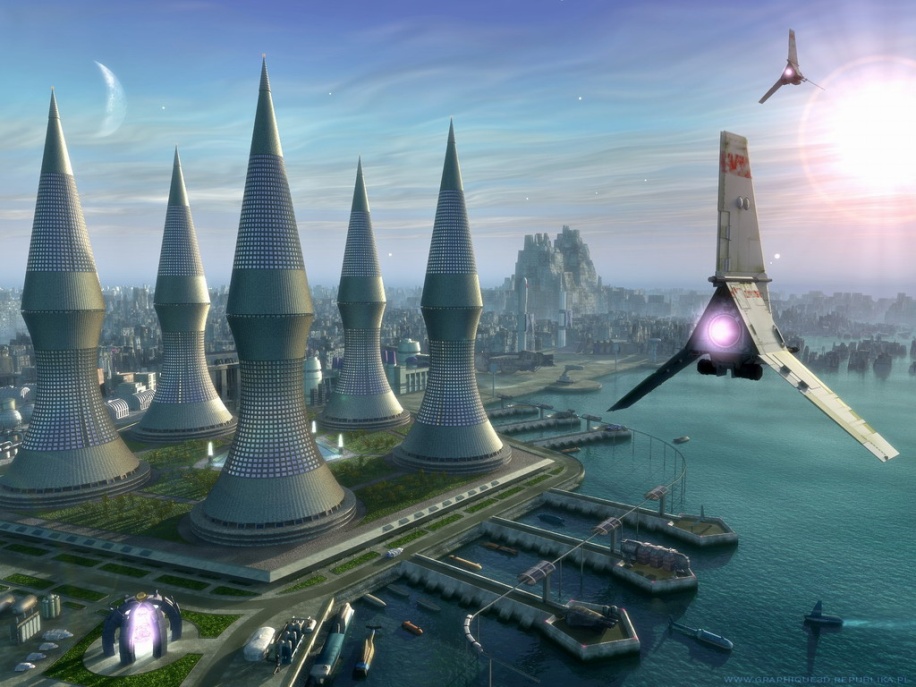 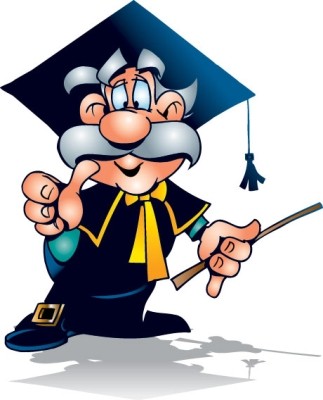 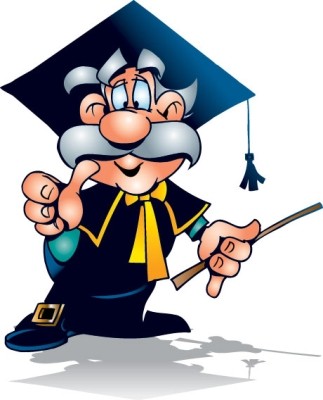 Тема урока«Длина ломаной. Периметр»
Цели  путешествия:
•уточнить понятия «ломаная»,       «многоугольник»; • познакомиться с понятиями «длина     ломаной», «периметр многоугольника»;
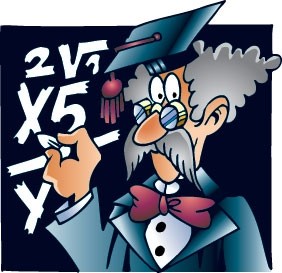 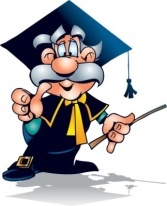 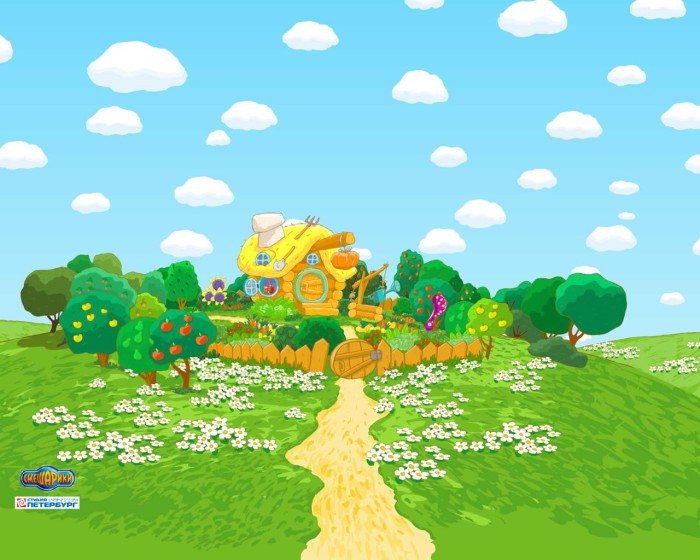 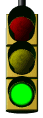 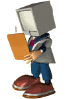 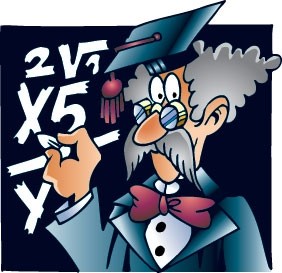 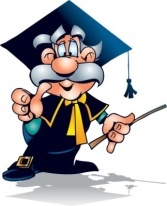 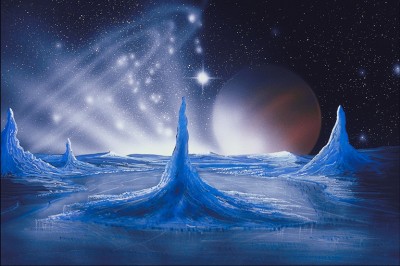 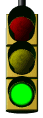 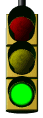 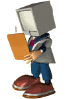 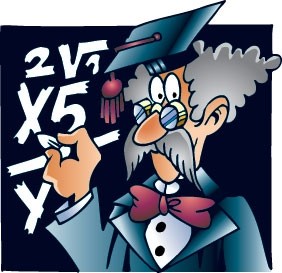 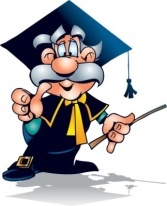 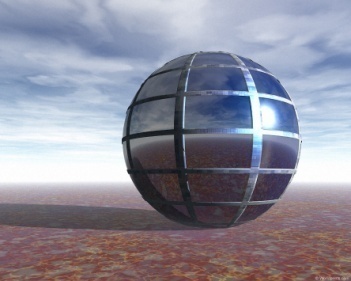 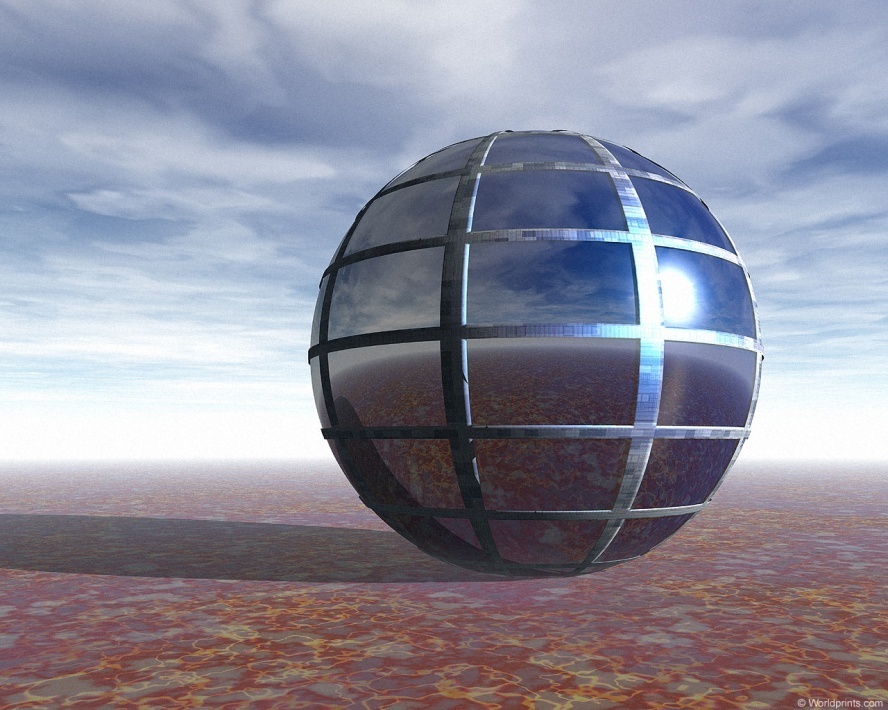 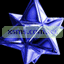 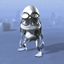 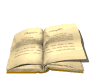 Стр. 17  №4
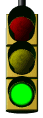 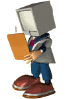 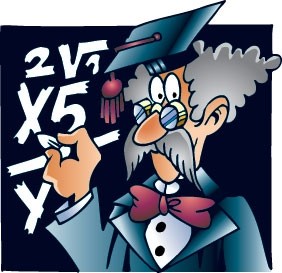 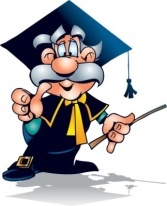 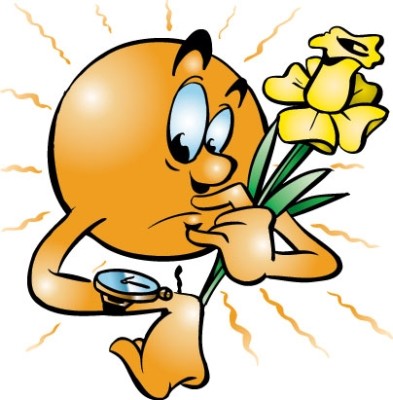 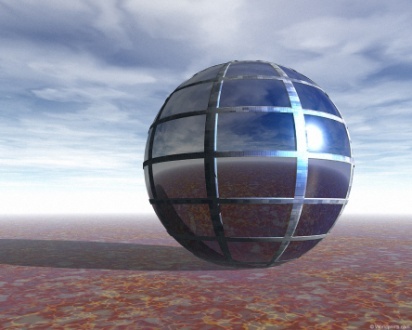 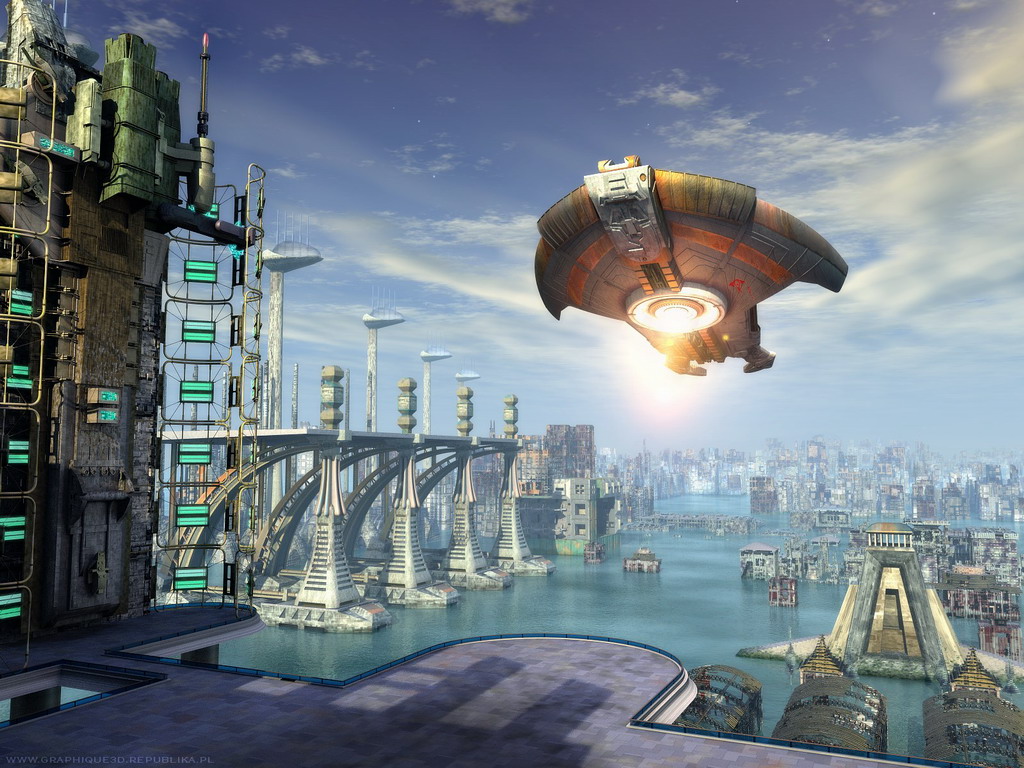 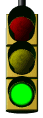 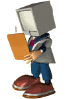 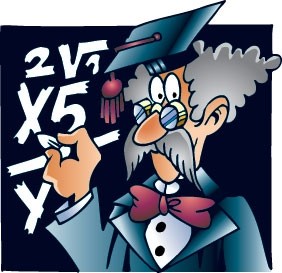 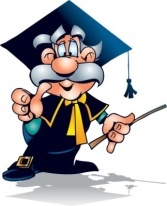 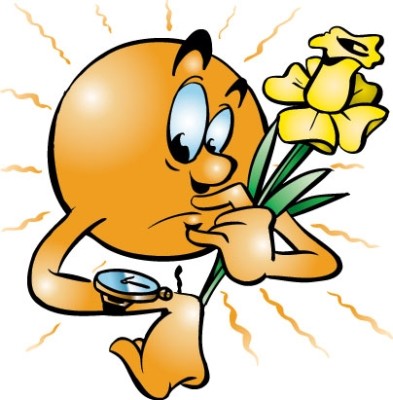 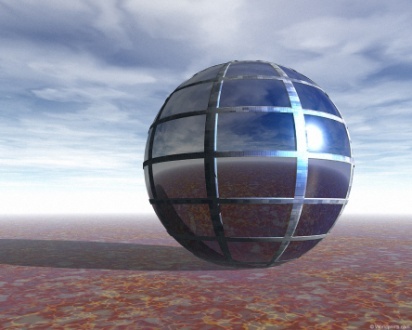 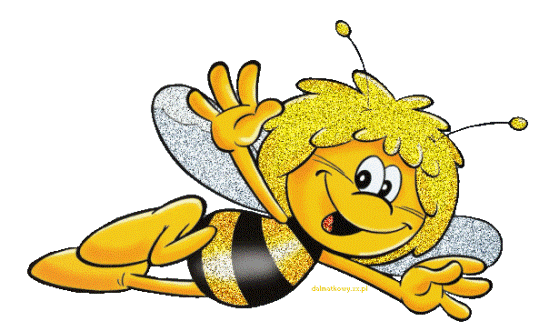 Проверь себя!1.    Б)2.   В)3.   А)4.   Б)
?
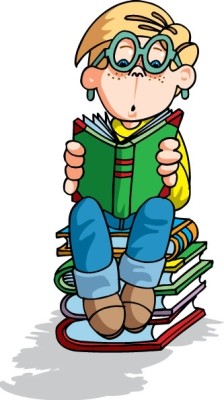 Домашнее задание
Стр.17 №7,
№5